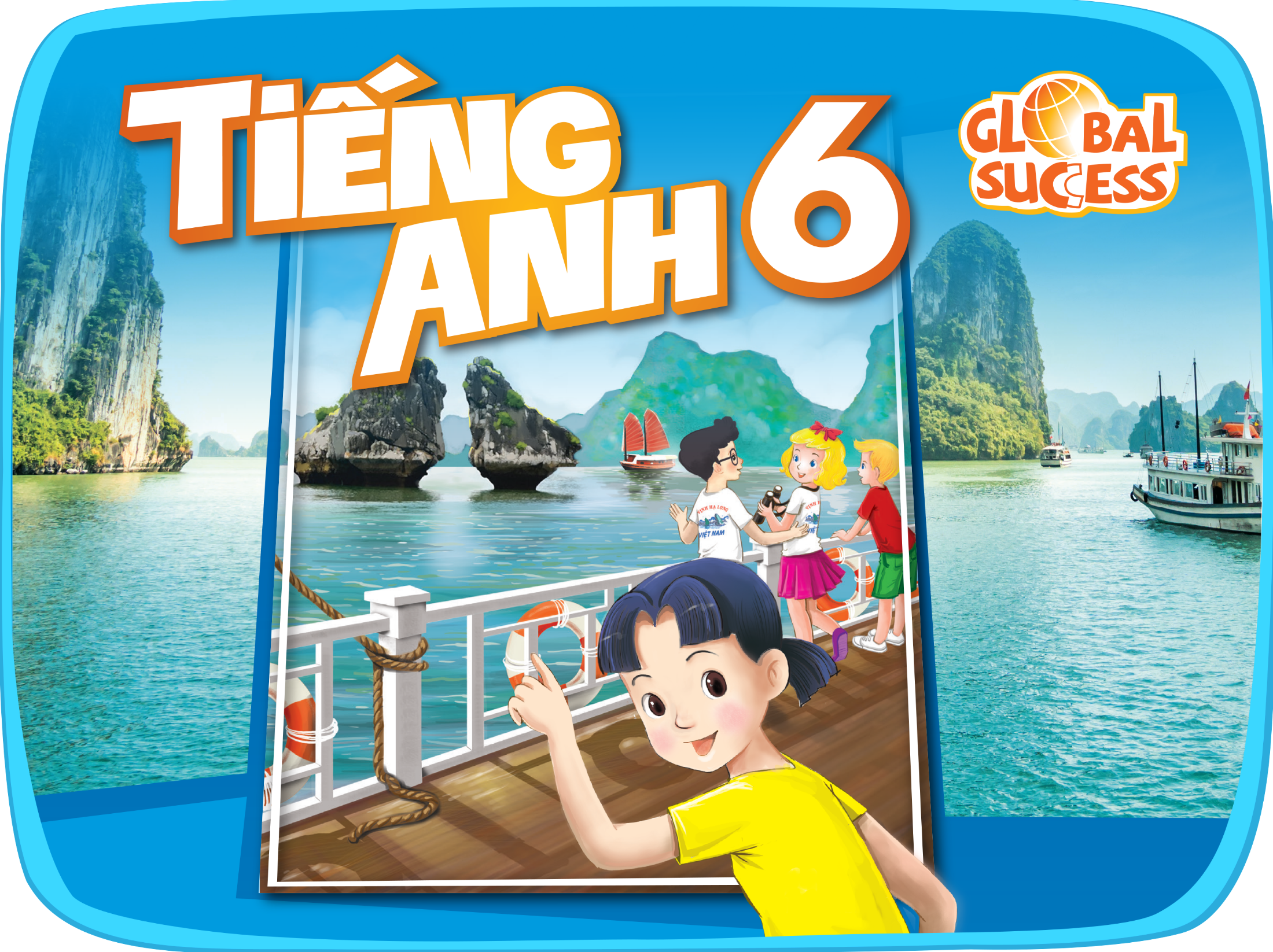 HOUSES IN THE FUTURE
Unit
10
LESSON 1: GETTING STARTED
Our houses in the future
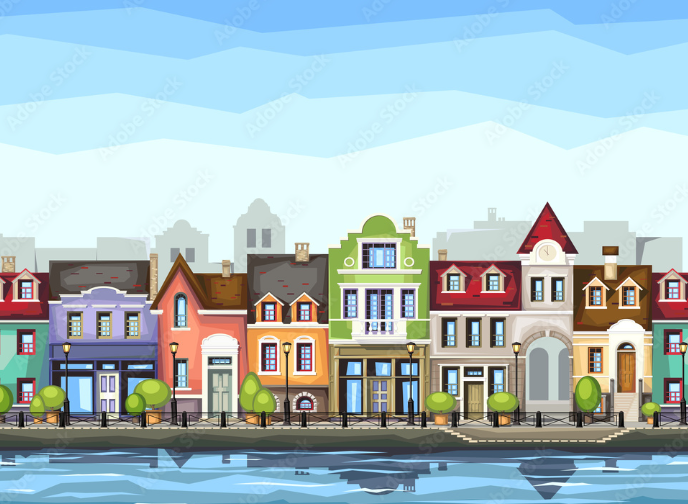 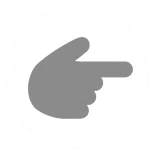 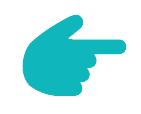 1
LESSON 1: GETTING STARTED
LESSON 1: GETTING STARTED
WARM-UP
The Household race
Vocabulary
PRESENTATION
Task 1: Listen and read.
Task 2: Find the words and phrases.
Task 3: True or false.
Task 4: Make phrases
PRACTICE
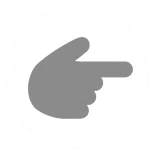 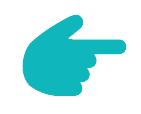 Task 5: Describe your view from your future house.
PRODUCTION
Wrap-up
Homework
CONSOLIDATION
WARM-UP
Watch the video
Household race
PRESENTATION
UFO (n)
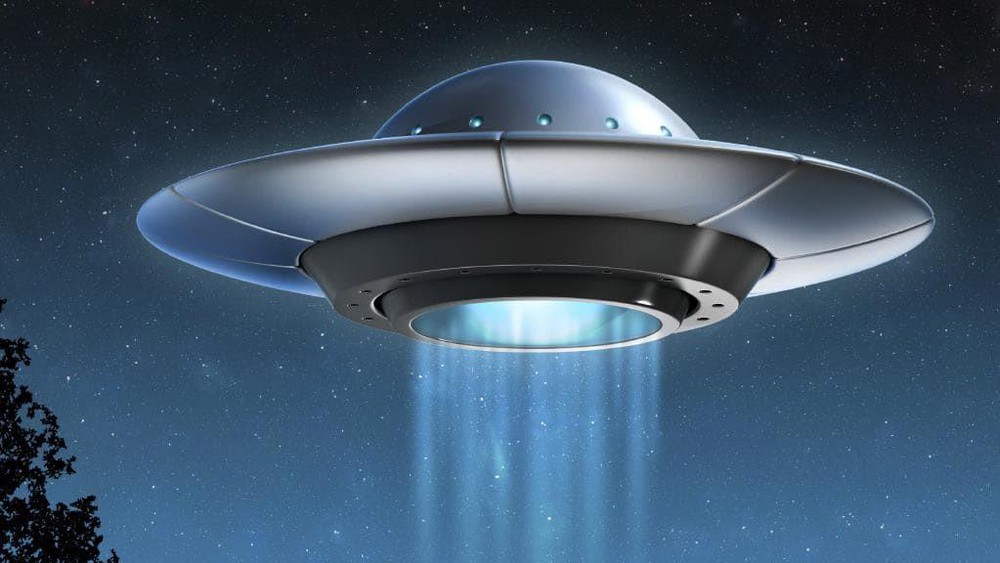 /ˌjuː ef ˈəʊ/
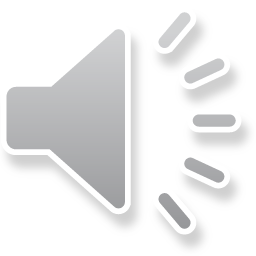 vật thể bay không xác định
PRESENTATION
solar energy (n)
/ˈsəʊlə(r) ˈenə(r)dʒi/
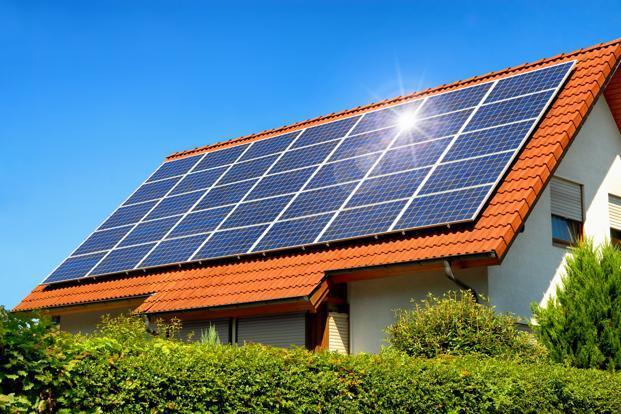 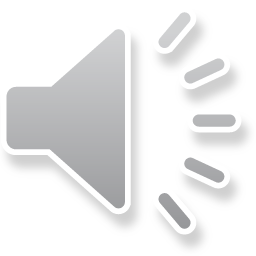 năng lượng mặt trời
PRESENTATION
smart TV (n)
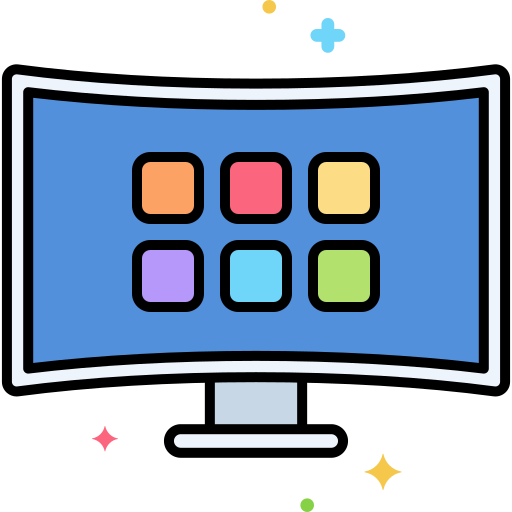 / smɑːt ˌtiː ˈviː /
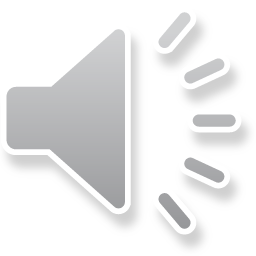 TV thông minh
PRESENTATION
PRACTICE
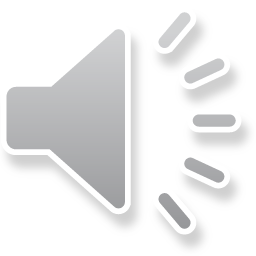 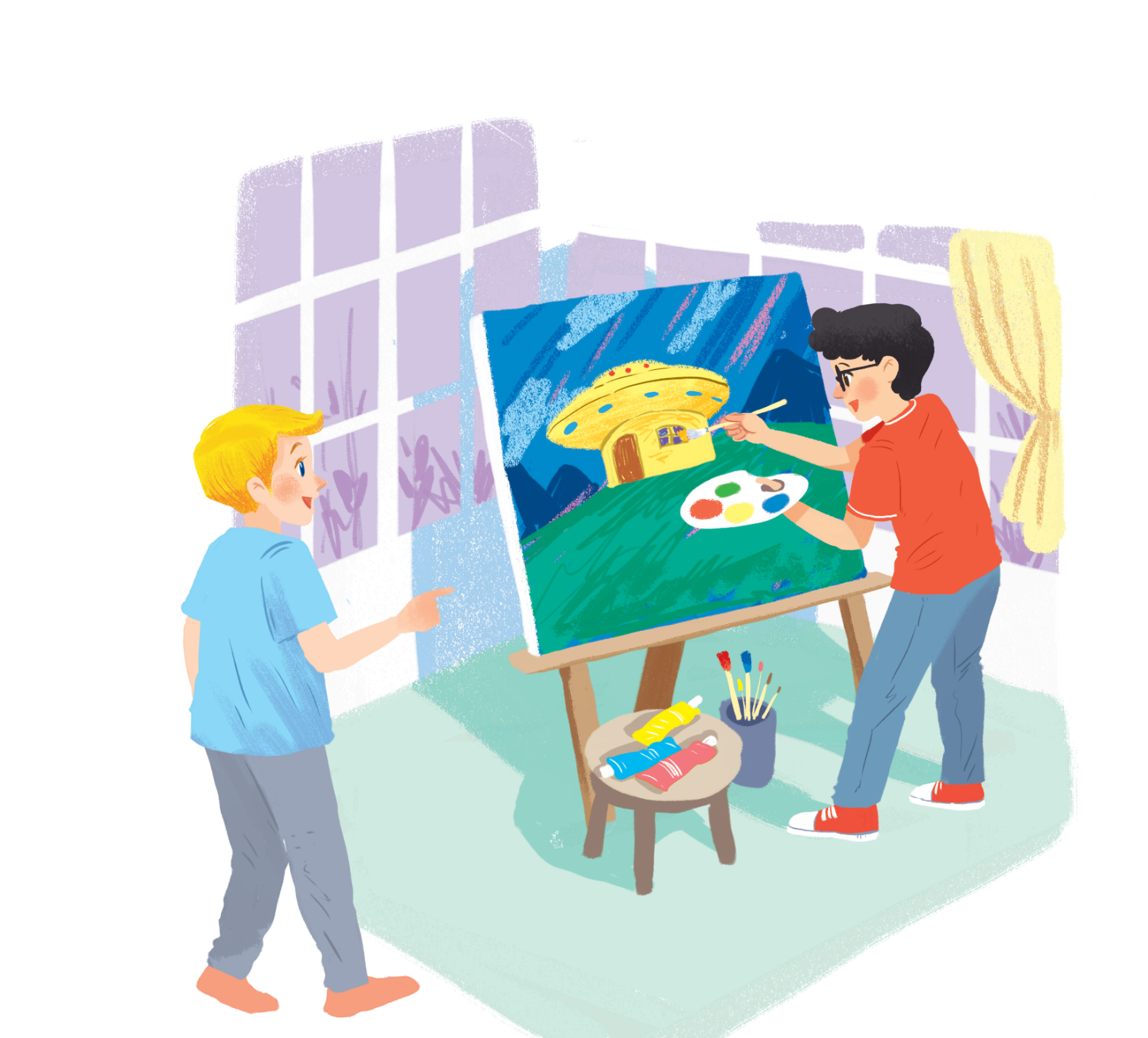 1. Who are they?
Nick
2. What is Phong doing?
3. What are they talking about?
Phong
PRACTICE
2
Find and write down the words or phrases that show:
Type of house:
Location:
Appliances in the house:
PRACTICE
2
Find and write down the words or phrases that show:
TYPE OF HOUSE:
UFO
Nick: What are you doing, Phong?
Phong: I'm painting a picture of my house.
Nick: Your house! That's a UFO.
Phong: It looks like a UFO but it's my house in the future.
PRACTICE
2
Find and write down the words or phrases that show:
LOCATION:
in the mountains
Nick: 	Where will it be?
Phong: 	It'll be in the mountains.
PRACTICE
2
Find and write down the words or phrases that show:
Appliances in the house:
some smart TVs and 10 robots.
Nick: What appliances might the house have?
Phong: My house might have some smart TVs and ten robots.
PRACTICE
3
Read the conversation again. Tick ✓ True (T) or False (F).
T
F
1. Phong's house will be in the mountains.
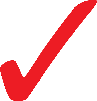 2. His house will be large.
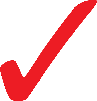 3. There'll be a lot of rooms in his house.
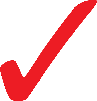 4. He might have a smart TV and five robots.
have some smart TVs and ten robots.
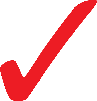 Nick: 	What appliances might the house have?
Phong: My house might have some smart TVs and ten robots.
PRACTICE
4
Order the words to make a phrase about a place.
1. sea/ a/ by/ the
...........................................
2. on/ in/  the / city
............................................
3. the / in/ at / town
..........................................
4. the/ on/ in/ mountains
...........................................
5. countryside / a/ the / in
.............................................
6. Moon / in / the / on
............................................
7. in / at/ the / sky
...........................................
by the sea
in the countryside
in the city
on the Moon
in the town
in the sky
in the mountains
PRODUCTION
5
Describe to your classmates what can you see outside the window of your future houses. Your group tries to guess where your house is.
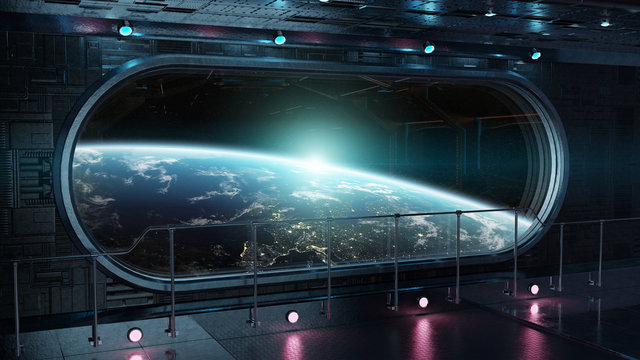 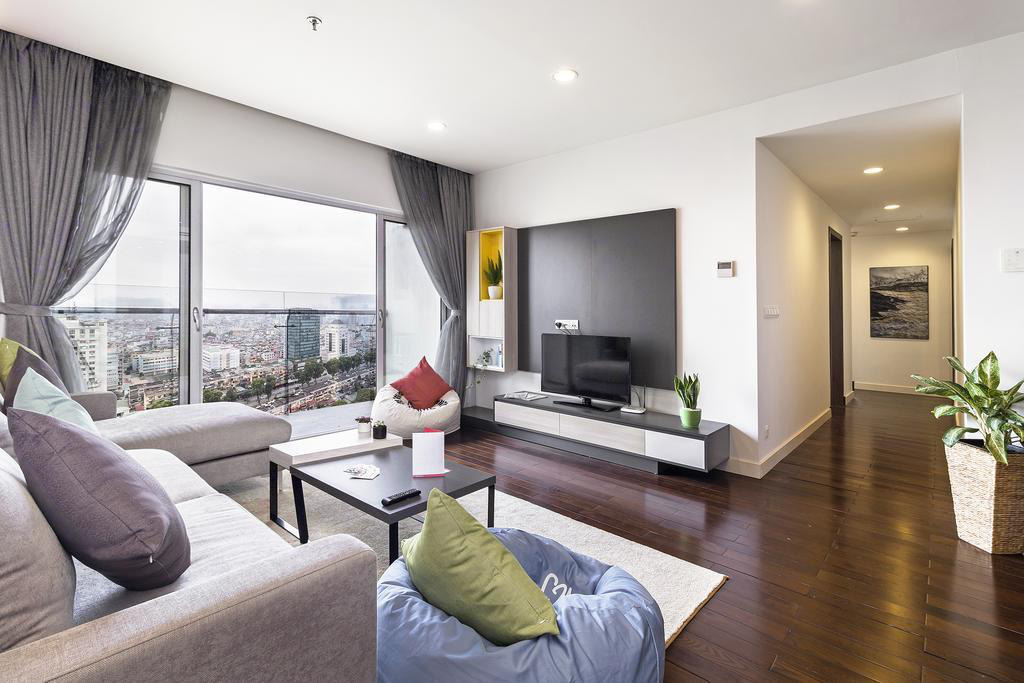 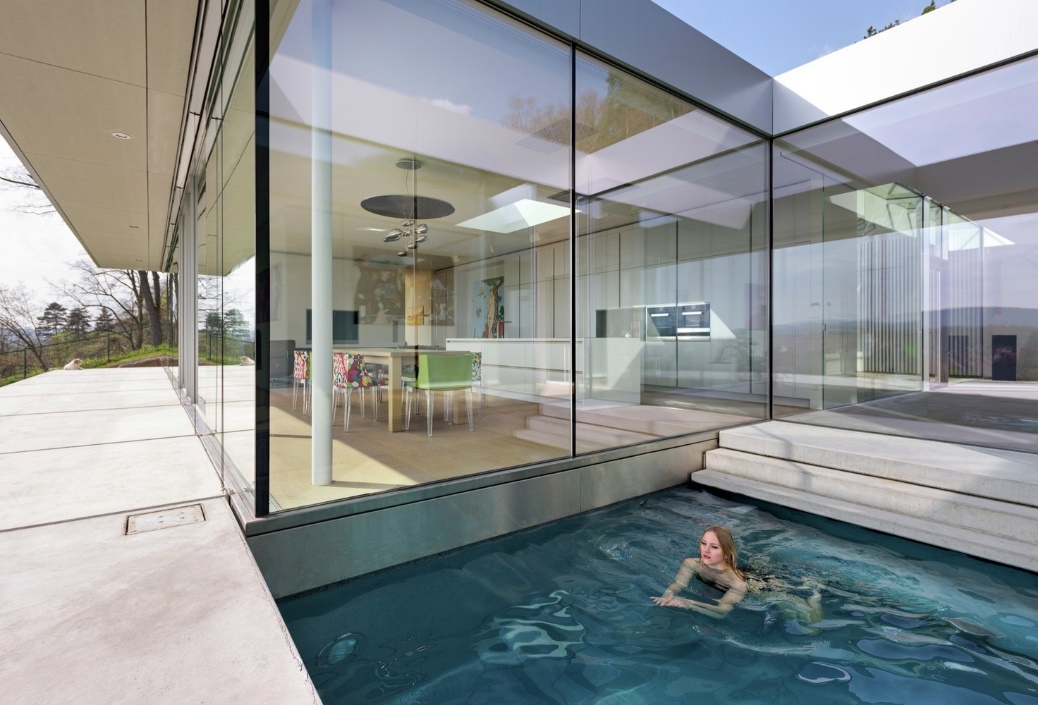 CONSOLIDATION
1
Wrap-up
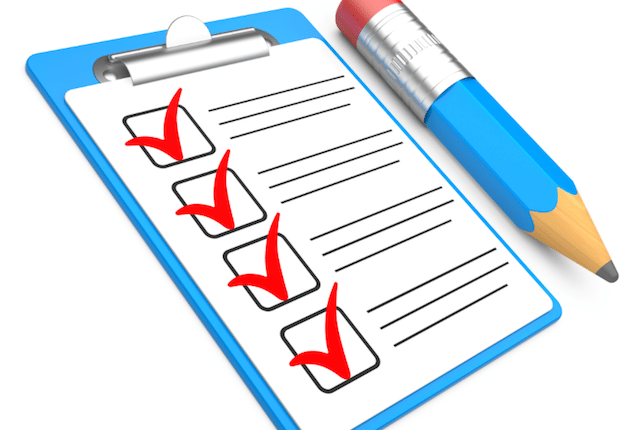 What have we learnt in this lesson?
identify the topic of the unit
use lexical items related to the unit topic
identify the language features that are covered in the unit
CONSOLIDATION
2
Homework
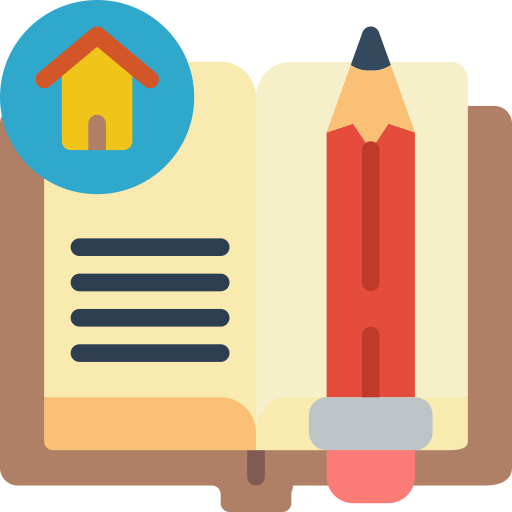 Do exercises in the workbook.
Prepare for the Project in Lesson 7.
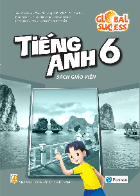 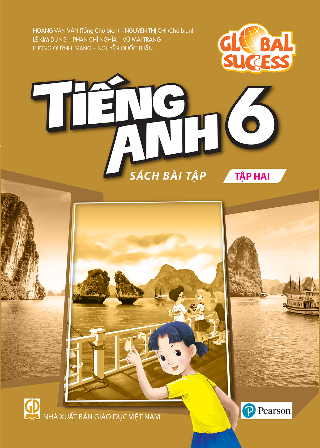 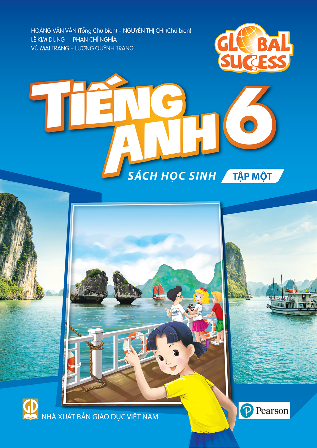 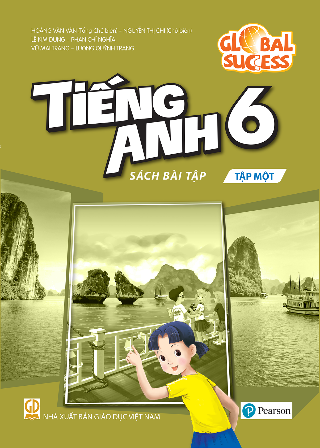 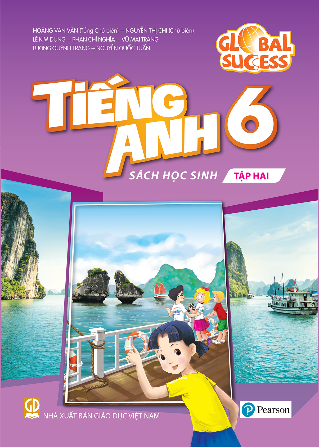 Website: hoclieu.vn
Fanpage: facebook.com/www.tienganhglobalsuccess.vn/